Особливості літературного процесу доби Просвітництва
Загальна характеристика просвітницького руху
 Провідні літературні напрями ХVІІІ ст.
Література доби Просвітництва.
Домінуючою ідеєю в європей­ській культурі XVIII ст. стало Просвітництво, тому все століття  називають добою просвітництва.
Просвітництво — широкий інтелектуальний рух за перегляд основ життя людини у суспільстві: ідеологічних, релігійних, моральних, культурно-есте­тичних.
Філософські основи доби
Джон Локк (1632 – 1704) 
розум, спираючись на сигнали органів чуття, спроможний встановити справжню причину і передбачити необхідний наслідок, а людина спроможна діяти адекватно реальності. 
Сама ж реаль­ність стає прозорою і доступною для осягнення.
Бенедикт Спіноза (1632—1677) поєднав Всесвіт, природу і людину тим, що розглядав їх як атрибути Бога; 
досконалість Бога поширив на весь світ, природу і людину. 
Світ (природа) гармонійний, в його основі знаходимо божественний розум.
Освічений абсолютизм
Правитель керується не середньовічним авторитарним правом чи деспотичною примхою, а вимогами здорового ґлузду; відповідно до нього має організувати державні інституції.
Ідея прогресу
Нова доба усвідомила себе не як повернення до першовитоків, а як шлях вперед, до нових цінностей. 
    Вперше з'явилася думка, що загальний, культурний прогрес залежить від удосконалення суспільних і державних інсти­туцій.
Критика церкви і нетолерантності
критика католицької церкви через насаджувані нею забобони, релігійну нетерпимість і переслідування інакомислячих.
Просвітницький класицизм.
Як і класицизм XVII ст., просвітницький класицизм звертався переважно до жанрів трагедії, епопеї, оди; виходить із визнання вічних та об`єктивних законів мистецтва, які спираються на розум, і тому не визнає поетичної вільності. Зберігається протиставлення раціональність – емоційність, загальне – приватне, вимоги гармонії, лаконізму, композиції. Принципово нові риси виникають у зв`язку з тим, що раціональний підхід до навколишнього світу тут поєднується з сенсуалізмом. У зв`язку з цим представники просвітницького класицизму повністю підпорядковували свою творчість задачам активної та непримиренної боротьби проти нерозумного соціального ладу.
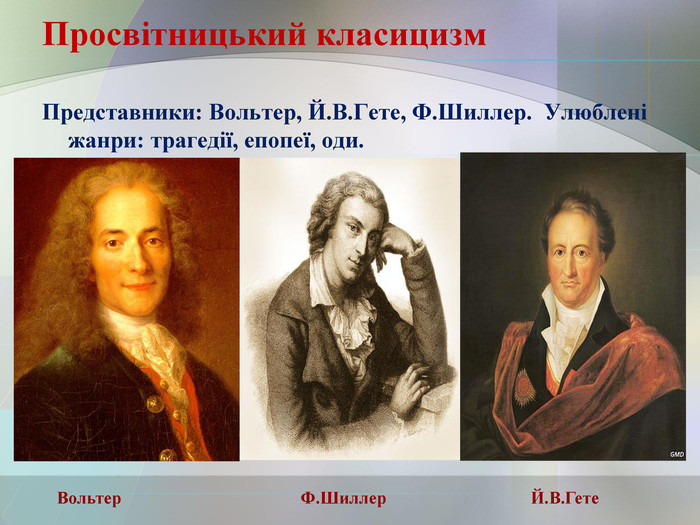 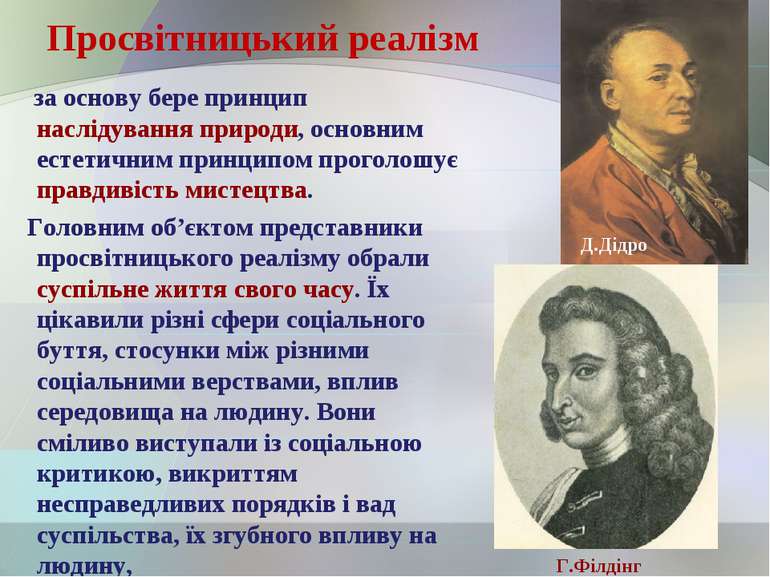 Література Англії
Художній твір виступає як ілюстрація до абстрактних, світоглядних ідей, часом набуваючи  рис схематизму.
     Найхарактерні­шим твором просвітницького реалізм в Англії є «Пригоди Робінзона Крузо»      Д. Дефо. 
    Робінзон виживає тому, що підкорив весь свій новий спосіб життя і мислення об'єктивному, раціональному в своїй основі порядку. Він пізнав справжні причини і наслідки і навчився використовувати їх для себе.
Джонатан Свіфт (1667—1745)
«Мандри у різні віддалені країни світу Лемюеля Гуллівера, спочатку хірурга, а потім капітана кількох кораблів»
Головний персонаж - втілення просвіт­ницького розуму. Своєю участю в подіях герой має відтінювати їх здебільшого абсурдність і безглуздість з просвітницького погляду. 
     Гуллівер — образ, позбавлений психологічної самодостатності; його завдання — створювати наочний контраст із тими обставинами, в яких він опинився, і тим самим виявляти невідповідність, яка є основою комічного, що підсилюється фантастичним.
Генрі Філдінг (1707-1754)
Для Філдінга велике значення мала романна традиція, закладена Сервантесом. Він намагався одночасно створити новий, особливий тип роману, названий письменником «комічним епосом». У такому жанрі головне, за письменником, — зображення природного характеру людини. Для цього комічна оповідь не повинна бути карикатурною; іронічна інтонація автора, його гострий погляд на людські слабкості та недоліки мали поєднуватися з оптимістичною вірою в добрі паростки в людині, із переконанням, що в природі не існувала не тільки абсолютно ідеальних, а й абсолютно поганих людей.
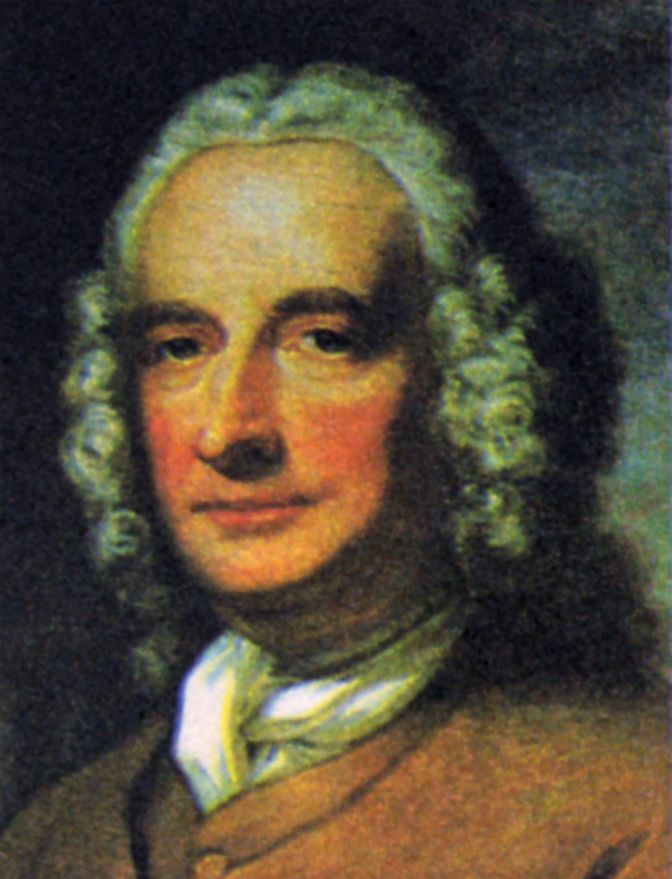 «Історія Тома Джонса, знайди»
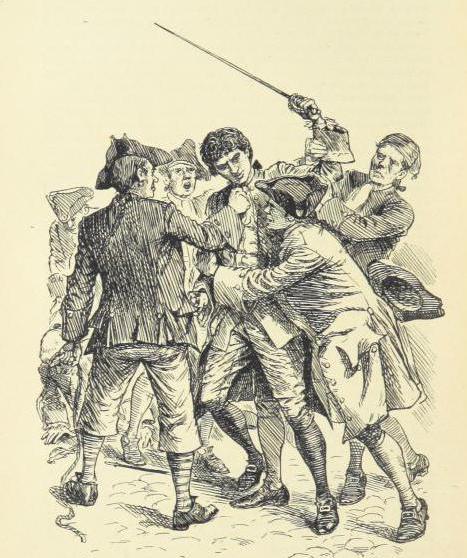 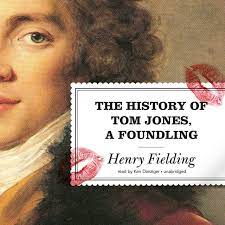 ЛІТЕРАТУРА ФРАНЦІЇ
Філософи займали провідне місце в духовному русі доби: 
Ж. Ламеттрі («Людина-машина», 1748), К. А. Гельвецій («Про розум», 1758), Ж. Б. Робіне («Про природу», 1761— 1766), П. А. Гольбах («Система природи», 1770). Філософами були                         Ш. Л. Монтеск'є, Д. Дідро, Вольтер,    Ж.-Ж. Руссо.
Вольтер (Франсуа Марі Аруе) (1694 -1778)
Своєю діяльністю Вольтер утвердив в Європі поняття вольтер'янства, яке перетворилося на самостійний фе­номен духовного життя XVIII і XIX ст. 
     Воно включає в себе без­страшне вільнолюбство, що зачіпає звичні світоглядні й моральні устої суспільства і виражається в яскравій і дотепній формі.
Естетика Вольтера
Мистецтво, згідно з Вольтером, має утилітарне призна­чення; воно потрібне людям «разом з деякими філософськими повчаннями, що їх слід вплітати (в нього) час від часу без зайвої нав'язливості».
 Адже «мислення — це втіха для нашого слабкого розуму в цьому швидкоплинному житті». Ось чому «всі жанри добрі, крім нудних».
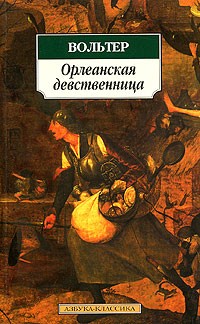 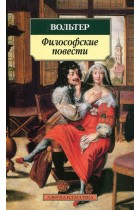 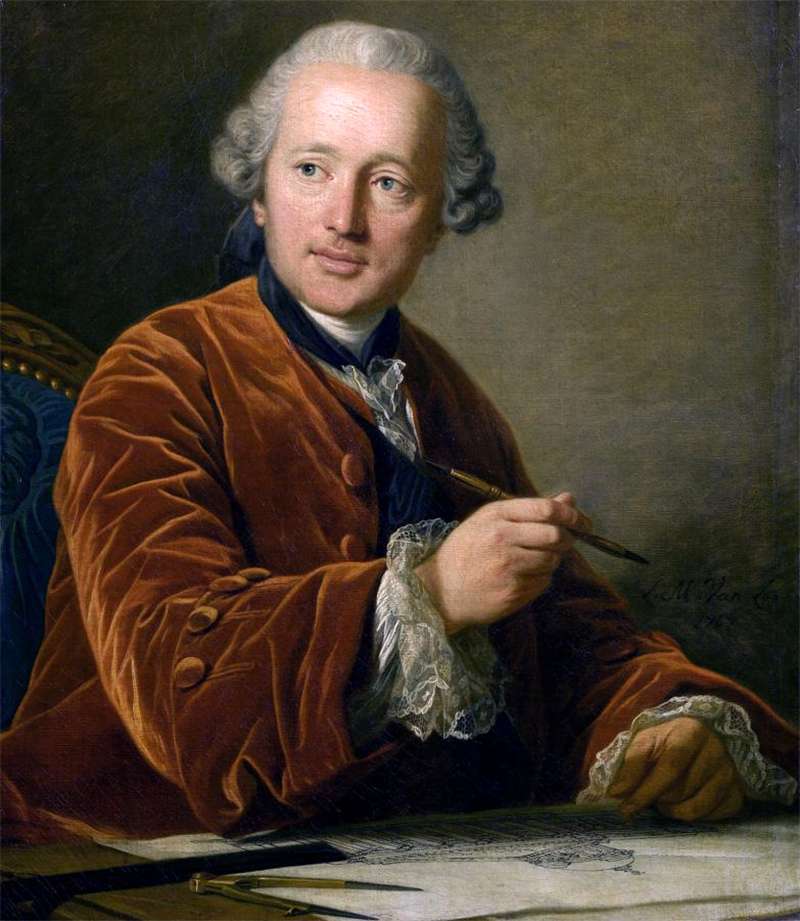 Величезна заслуга Дідро перед європейською культурою полягає у створенні Енциклопедії, яку сам філософ вважав своєю головною справою. Він присвятив їй понад 20 років життя, написавши 1259 статей. Для роботи над виданням, що нараховувало 35 томів і виходило з 1751 по 1772 рр.
Дені Дідро (1713-1784)
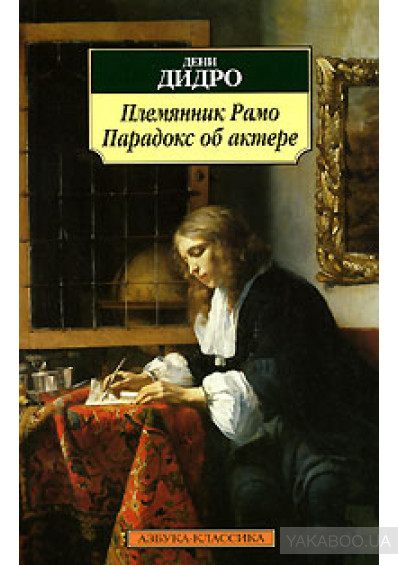 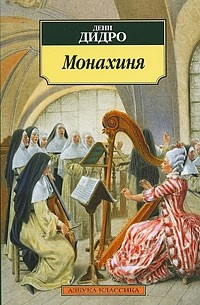 «Rocaille» (франц. «мушля», «щебень», «дрібні камінці»);
стиль «рокайль» - використання форм декору з S – подібними елементами.
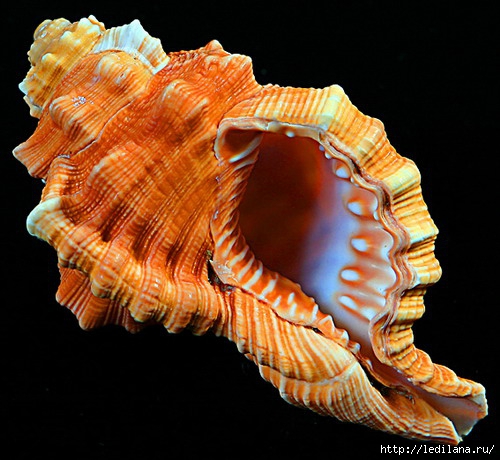 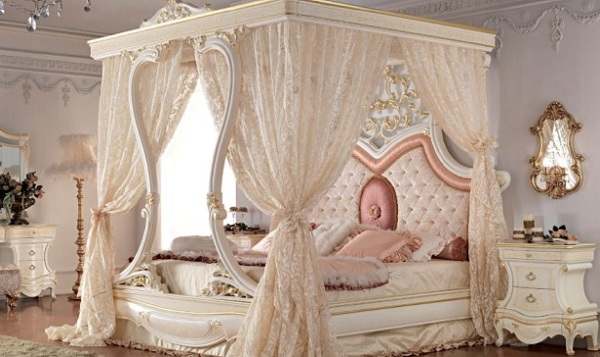 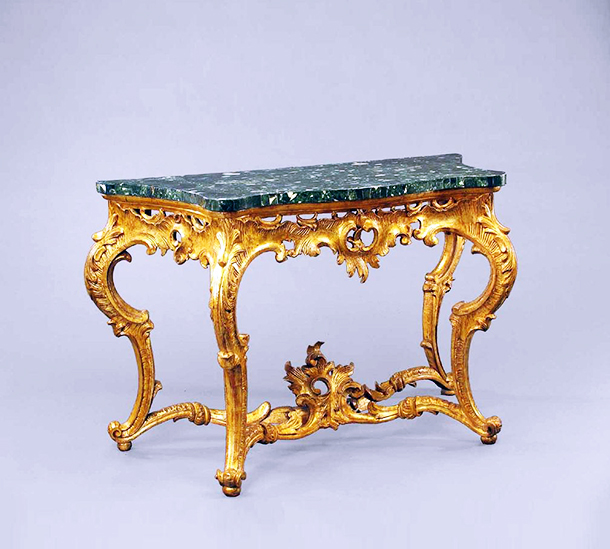 Термін виник у сфері архітектури, оскільки в орнаментах часто використовувалися завитки. Пізніше термін набув негативного значення, а в ХХ ст. став нейтральним.
 Література відходить від героїчного світогляду і посилює інтерес до приватного і навіть інтимного. В основі – філософія гедонізму як природного тяжіння до насолоди. Мораль – компромісна, подвійна, поблажлива. Художня правда розуміється як зривання покровів із приватних, інтимних аспектів життя. Твори поєднують природне та скандальне. Новаторством стало відображення інтимної психології приватної людини.
Стиль. Велике значення має гра, мистецтво натяку, «усність», легкість, недомовленості у розвитку сюжету.
Серед літературних жанрів:
гривуазна поезія (грайлива, непристойна);
фривольно-еротичні романи;
іроїкомічні поеми;
фантастичні та етологічні повісті;
соціально-психологічні романи;
комедії масок;
любовно-психологічні комедії.
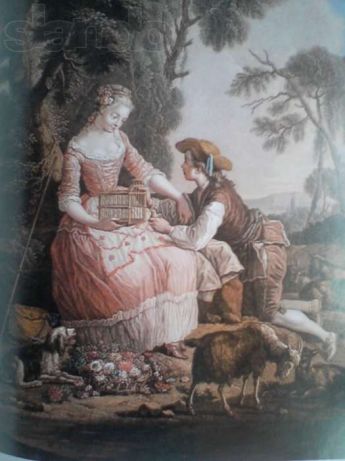 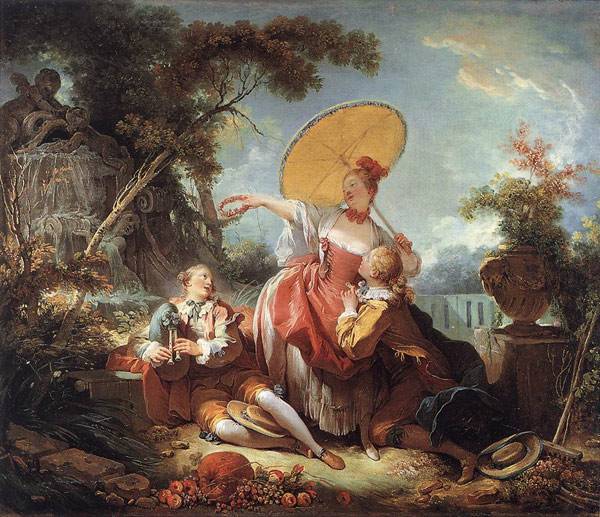 Представники рококо: Вільям Конгрів, Прево Д'экзіль Антуан Франсуа (абат Прево), Шадерло де Лакло, Джованні Джакомо Казанова. Риси рококо є у творах Д. Дефо, Д. Дідро.
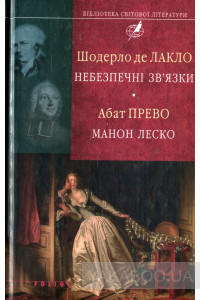 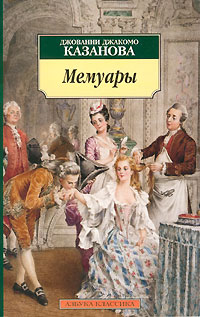 “Разом з помпезними перуками… поети віддали до музею все, що нагадувало про міць, сміливість, обов'язок та самопожертву. “Величне” почало зображуватися як пісне та старомодне. Панує галантна грайливість, легка безтурботність, все виявляється лише миттєвою забавкою та жартом.  Грають у “золоте століття”, у кохання, в саме життя”. 
                              Б. Пурішев. 

«ПІСЛЯ НАС – ХОЧЬ ПОТОП!» (маркіза Помпадур або Філіп Орлеанський).

«Давайте петь и веселиться,Давайте жизнию играть;Пусть чернь слепая суетится:Не нам безумной подражать!» 
(Еваріст Парні  «À mes amis», 
переклад О. С. Пушкіна).
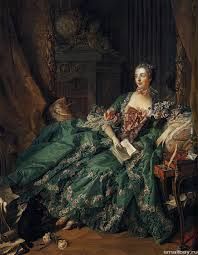 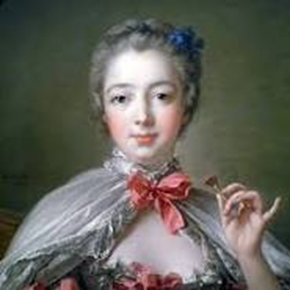 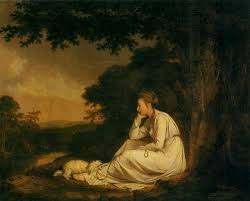 Сентименталізм  (фр. Sentiment – почуття) 
Лоренс Стерн “Сентиментальна подорож по Франції та Італії”
Філософська основа сентименталізму - ідеалізм Дж.Берклі і Девіда Юма
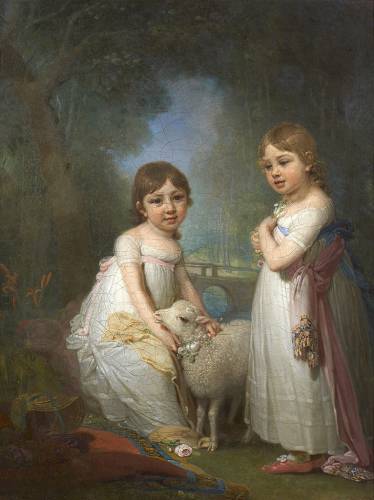 Сентименталізм (з англійської – «чуттєвий») – напрям у літературі та мистецтві, який виникає на набуває поширення у країнах західної Європи у ХVІІІ ст.
РИСИ СЕНТИМЕНТАЛІЗМУ
1. Культ почуття простої людини. Мета  - розбудити у читача «серце», зворушити.
2. Немає протиріччя з Просвітництвом, яке культивує розум. 
А) Розум та серце знаходяться у гармонійній єдності. Чим добріша, суттєвіша людина, тим вона розумніша.
Б) Також – ідея природності. Доброта – вроджена якість людини. Тільки погане виховання може її зіпсувати.
В) Тема нерівного кохання, яке демонструє згубні наслідки порушення природних законів загальної рівності людей, проти соціальної нерівності.
Г) Демократичні симпатії.
Д) Відмінність сентименталізму від рококо: "природним" для людини є не "жага до насолод”, а потреба доброчесної поведінки. 
3. Природа. Вона демонструє красу та гармонійність Божого творіння. Ідеал сентименталістів – споглядання природи та гармонійне співіснування з нею. Психологічні пейзажі. 
4. Психологізм (прийоми – внутрішні монологи, епістолярна форма).

Жанри: епістолярний роман (Гете, Русо), елегія (Томас Грей), драма (Шіллер), трагедія (Шіллер), роман-подорож (Стерн), поема (Джеймс Томсон Едвард Юнг).
Лоренс Стерн (1713—1768)
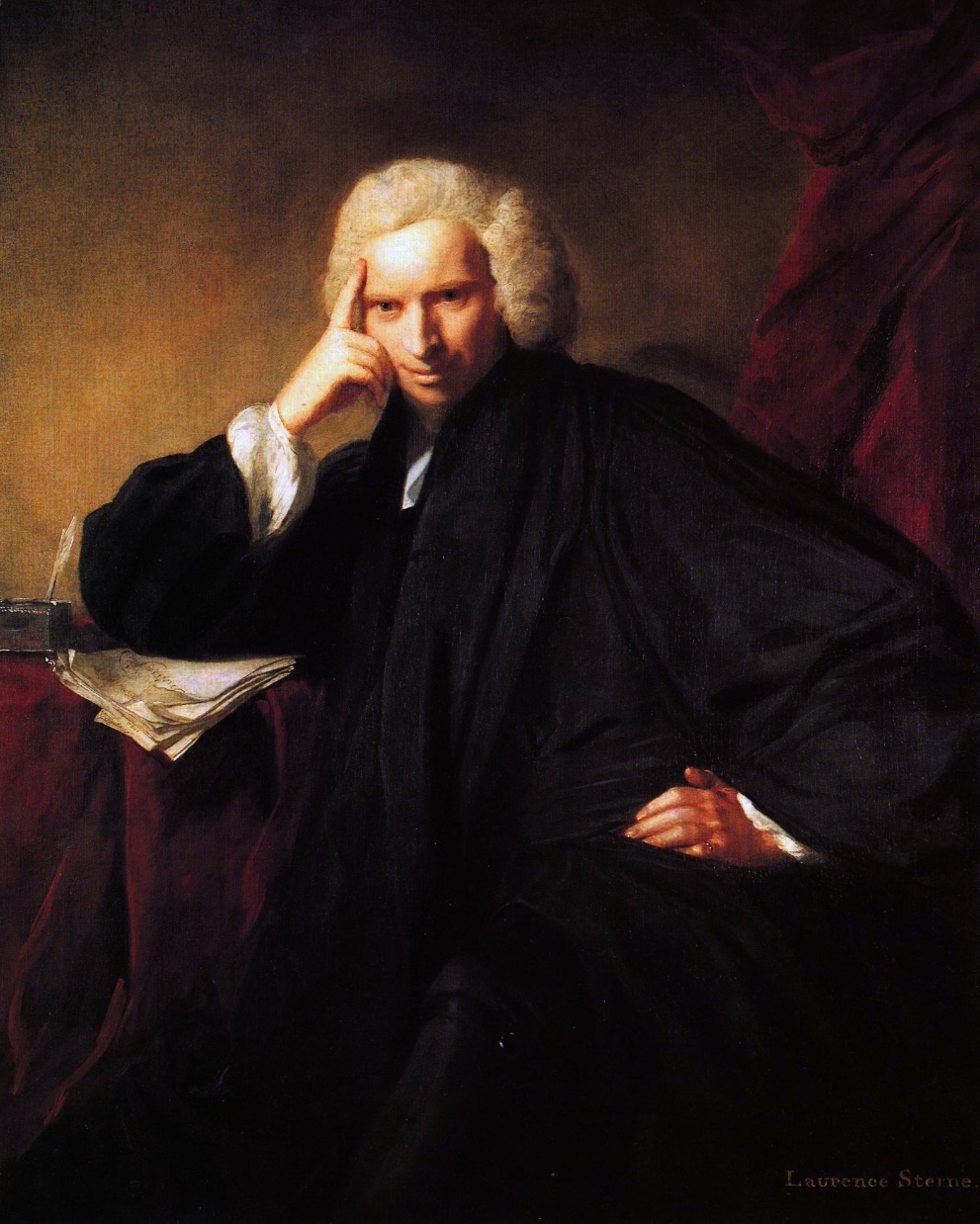 Невелика повість «Сентиментальна подорож по Франції та Італії» дала назву всьому літературному напряму, а обсяжний роман «Життя і думки Трістрама Шенді» прославив ім’я.
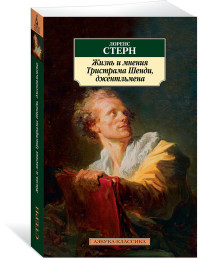 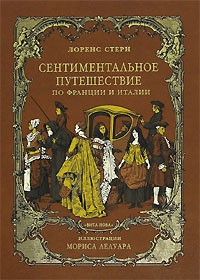 Семюел Річардсон (1689—1761)
Річардсон започаткував продуктивний для літератури XVIII ст. епістолярний стиль, який давав можливість розкрити душевні переживання людини її власними словами. Панівним прийомом стає рефлексія — самоаналіз, якому герой піддає власні вчинки, переживання, думки. Досить повільна дія чергується з численними вставками морально-повчального характеру, цитатами з Біблії і філософів-моралістів тощо.
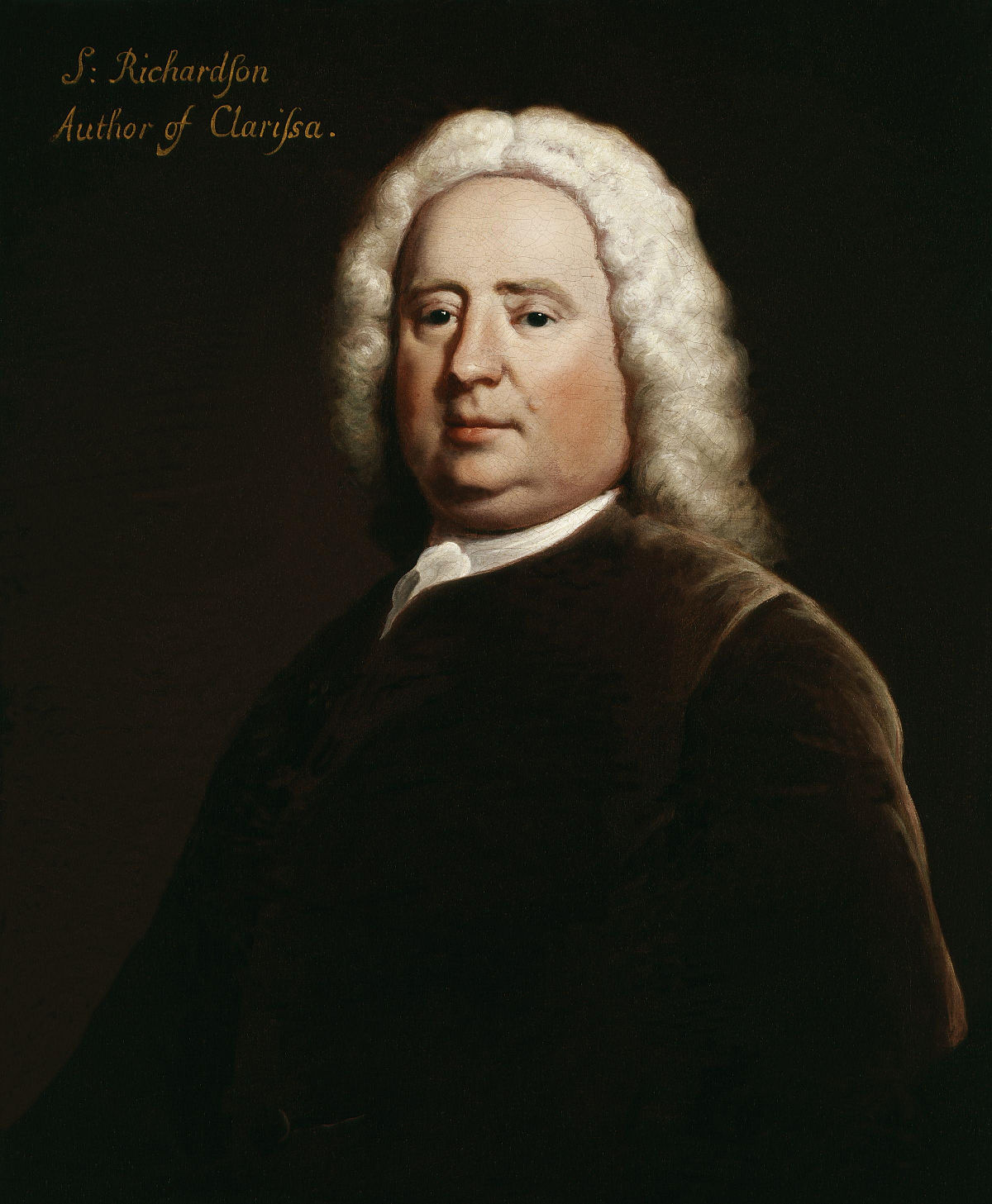 Жан-Жак Руссо (1712—1778)
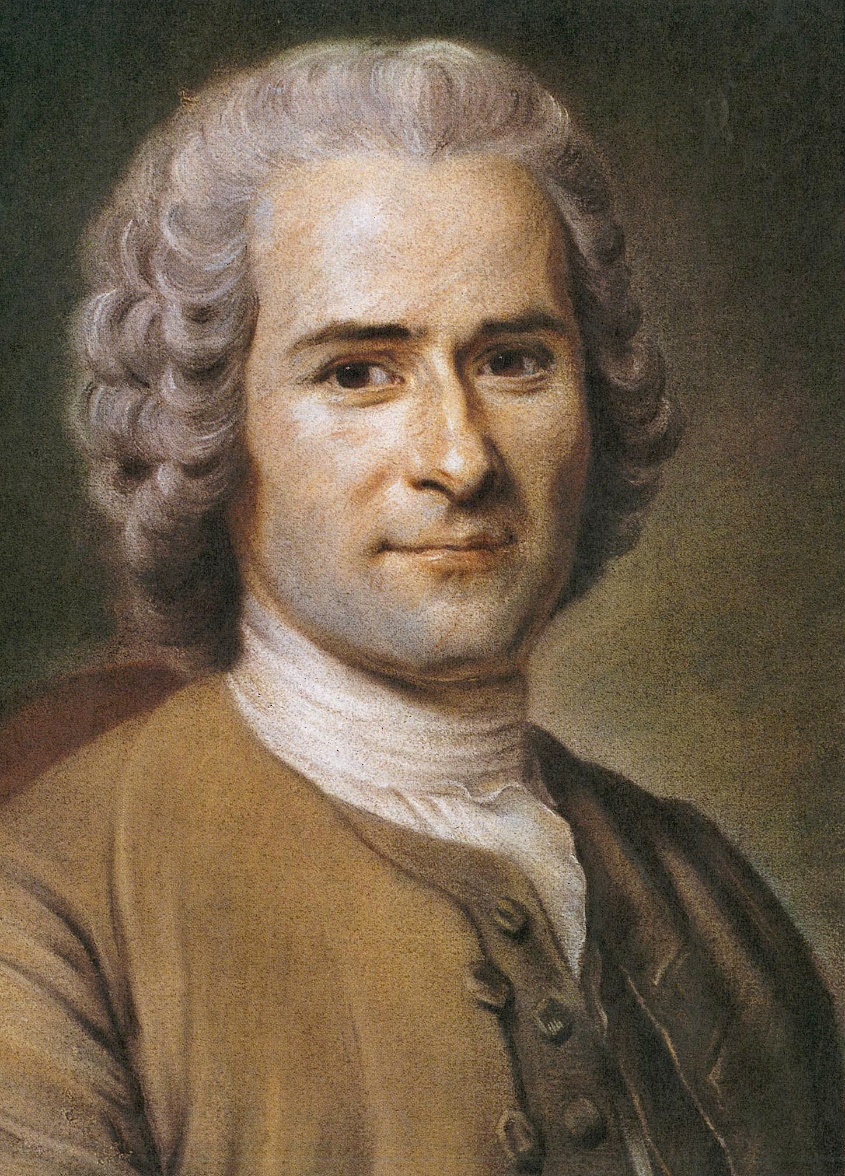 «Жюлі (Юлія), або Нова Елоїза»

Композиційно роман складається з листів, якими обмінюються закохані. Тут Руссо наслідує С. Річардсона. Автор вкладає в уста героїв власні міркування про природу, цивілізацію, мистецтва, Бога і т. н. Своїм психологізованим стилем (описи, рефлексії тощо) роман також зобов’язаний Річардсонові.